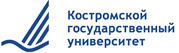 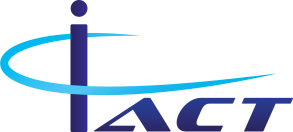 Директор института автоматизированных систем и технологий
Лустгартен Юрий Леонидович
05.03.2019
Курсы повышения квалификации23.03.2019 – 02.04.2019
Современные тренды ИТ
Развитие компетенций в мире VUCA
«Практические аспекты внедрения IoT-технологий» (ИТ неделя в КГУ)
Практические аспекты использования больших данных (ИТ неделя в КГУ)
Финансовые услуги в эпоху цифровой экономики (ИТ неделя в КГУ)
Командные игры по информатике (финал)
Язык программирования Питон
Направления КГУ в области ИТ
Сдача ЕГЭ
Спасибо
Если я хочу работать в IT
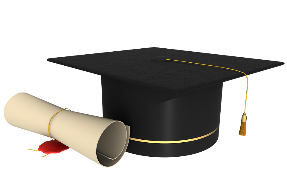 Нужен ли диплом IT ?
Нужно ли учиться в вузе на направлениях IT
Можно ли совместить работу и учебу
Почему нас учат «этому», хотя сейчас нужно другие
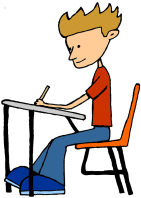 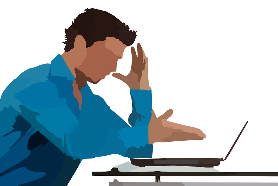 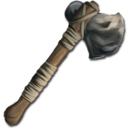 «Типовая» траектория обучения студента